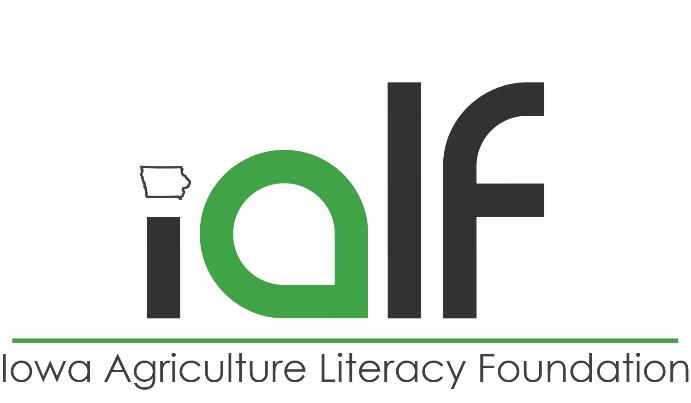 Title
Tree Care at Home
www.IowaAgLiteracy.org
Would You Rather?
Go to one side of the room for option 1 and the other side of the room for option 2
www.IowaAgLiteracy.org
Would You Rather?
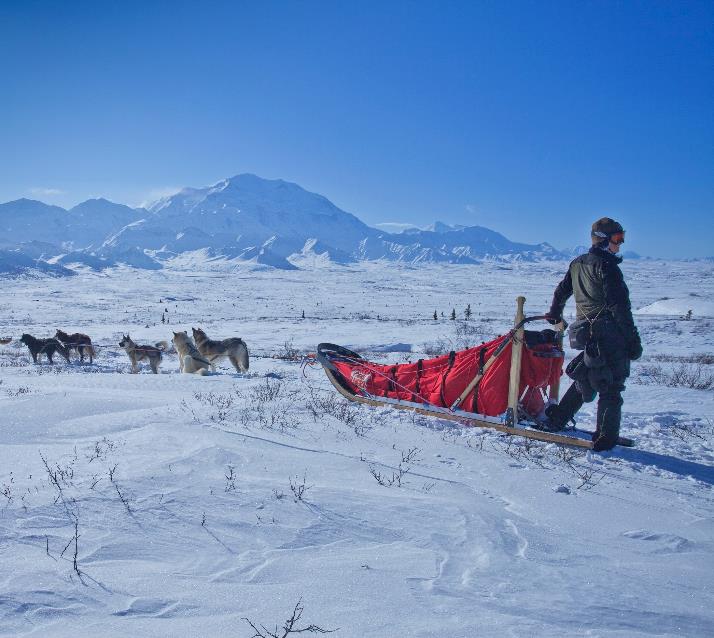 www.IowaAgLiteracy.org
Would You Rather?
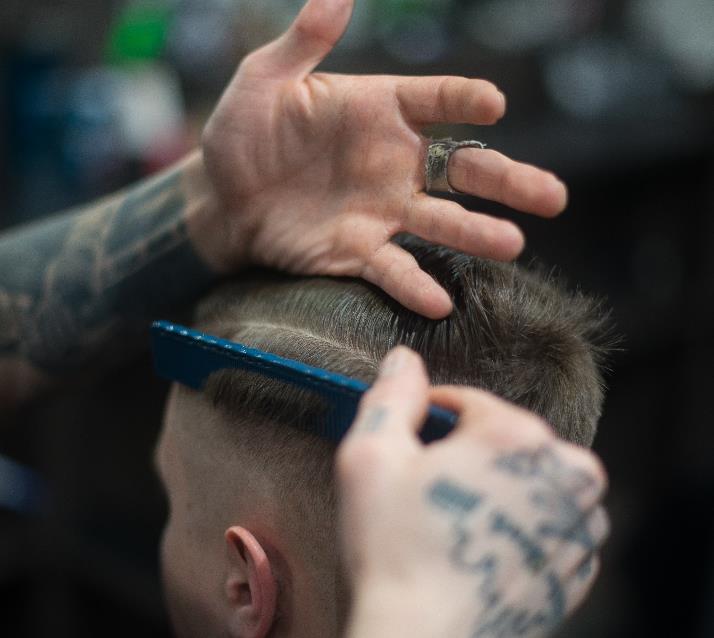 www.IowaAgLiteracy.org
Would You Rather?
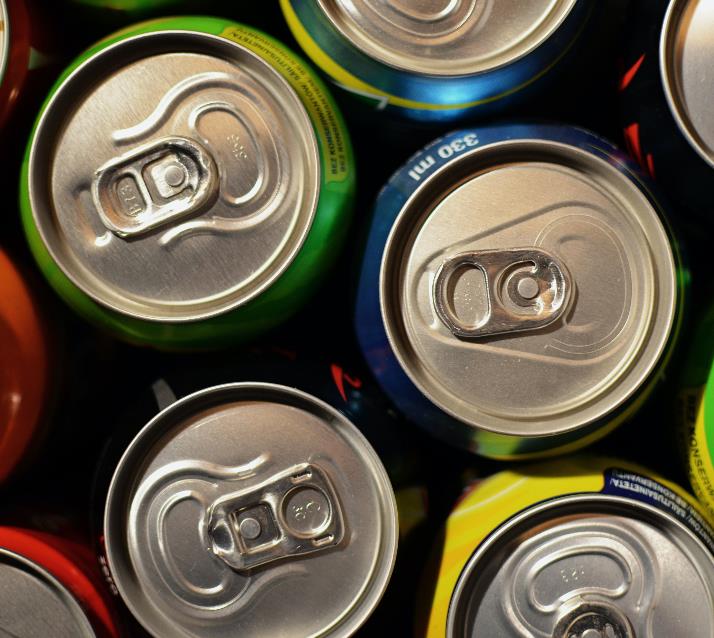 www.IowaAgLiteracy.org
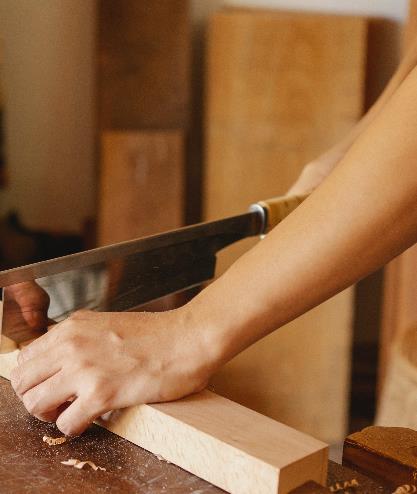 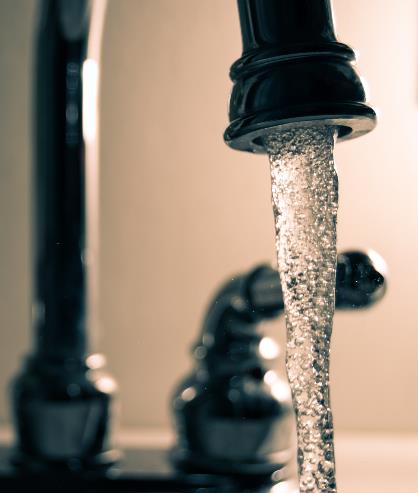 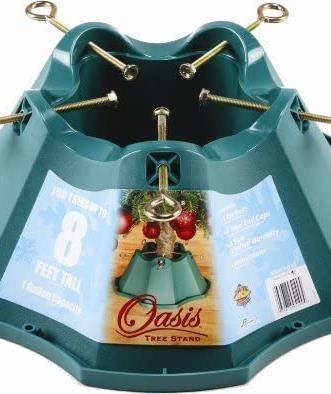 What materials do you need to keep your Christmas tree alive?
www.IowaAgLiteracy.org
[Speaker Notes: Photo by Ono Kosuki from Pexels, Photo by Steve Johnson from Pexels, Amazon.com: Handythings Christmas Tree Stand, for Trees Up to 8-Feet, 1.3-Gallon Water Capacity : Home & Kitchen]
Inside vs Outside of a Christmas Tree
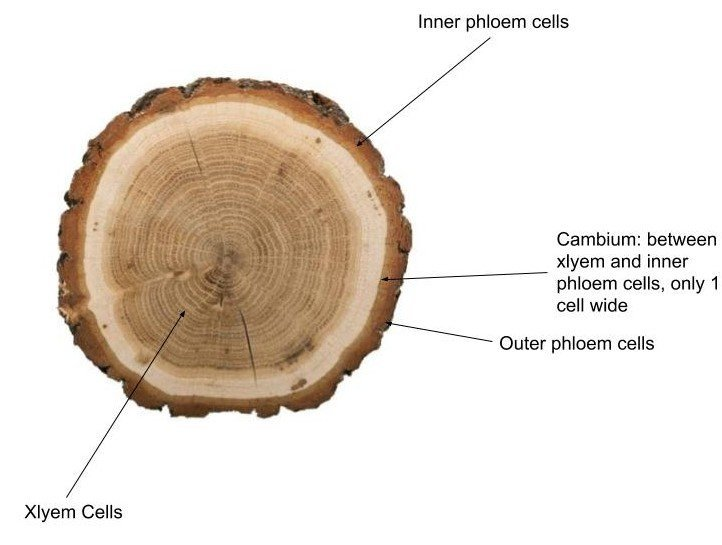 www.IowaAgLiteracy.org
[Speaker Notes: https://www.ruralsprout.com/christmas-tree-last-longer/]
An Inside Look
www.IowaAgLiteracy.org
[Speaker Notes: xylem and phloem | Biology lessons, Biology classroom, Plant science (pinterest.com)]
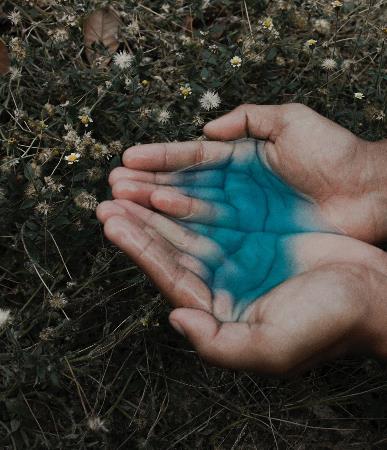 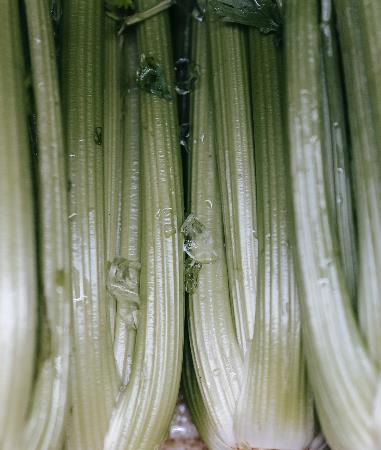 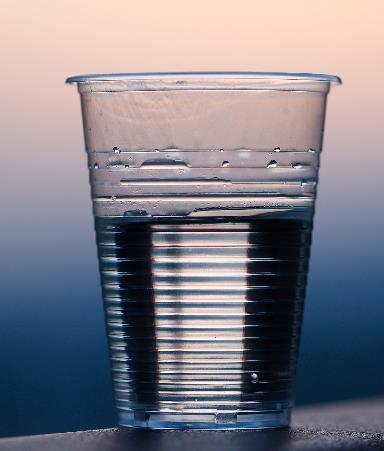 Celery Experiment
www.IowaAgLiteracy.org
[Speaker Notes: Photo by Michael Burrows from Pexels, Photo by Meir Roth from Pexels, Photo by Oscar Alvarado from Pexels]
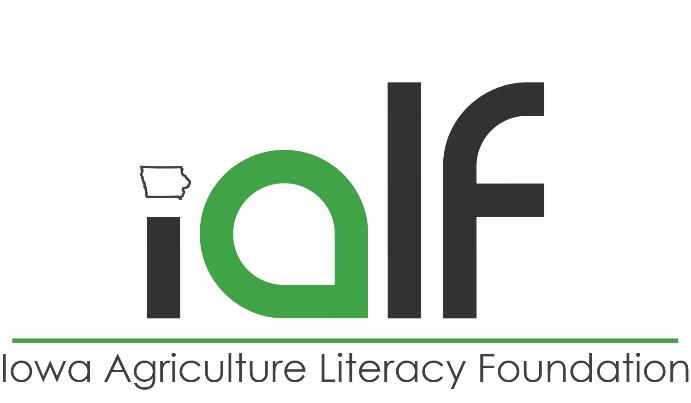 DAY 2
Title
Tree Care at Home
www.IowaAgLiteracy.org
Results
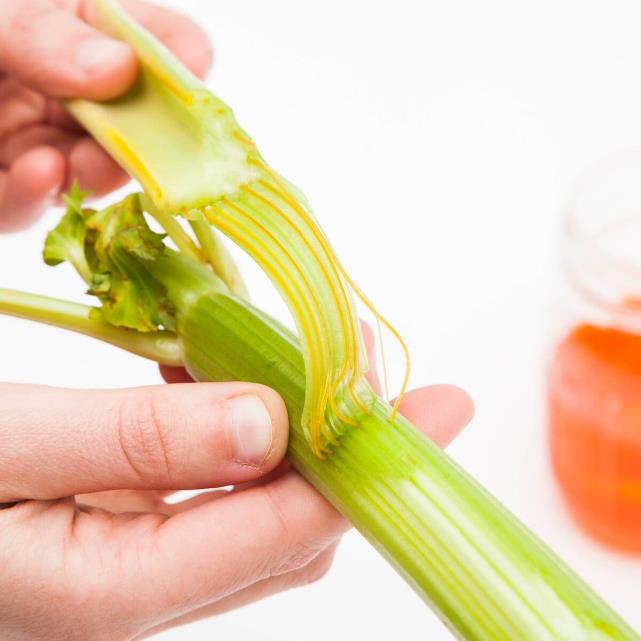 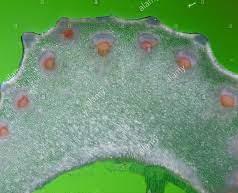 phloem
xylem
www.IowaAgLiteracy.org
[Speaker Notes: https://www.pinterest.com/pin/29273466305977470/, St. Paul Lutheran Church - Holy Week and Easter Activities (stpaulottawa.org)]
More Resources: 
Lessons
Links
Contact
Thank You
www.IowaAgLiteracy.org